AWAY ON BUSINESS
AWAY ON BUSINESS
Снижайте свои расходы, 
не снижая стандартов!

Воспользуйтесь нашим предложением AWAY ON BUSINESS для всех сотрудников Вашей компании
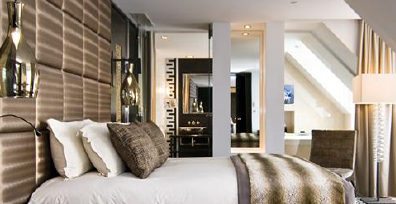 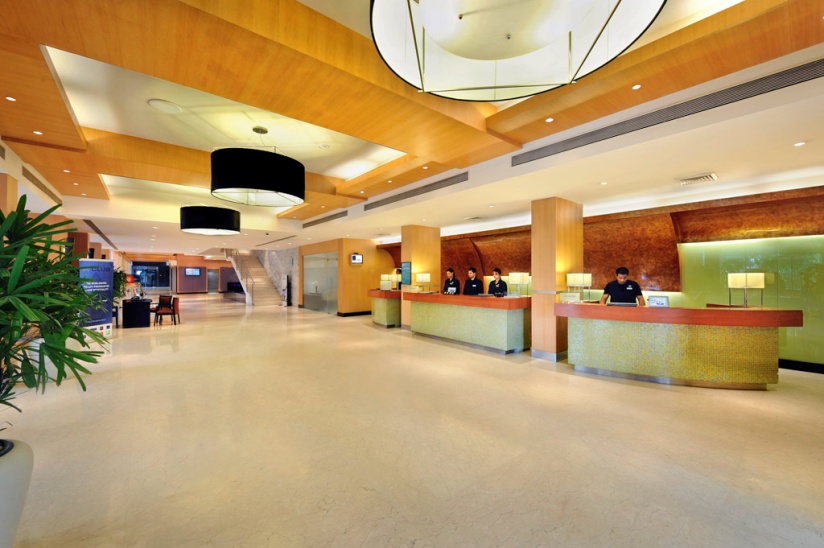 Скидка на размещение в отелях Sofitel, Pullman, MGallery, Novotel Mercure and Thalassa Sea & Spa hotels
-10%
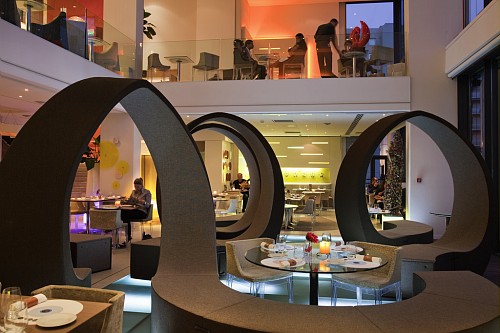 -5%
Скидка на размещение в отелях Suite Novotel (с 2012), ibis* и all seasons
* Excluding France, Spain  and Switzerland
An easy-to-use offer
Тариф AWAY ON BUSINESS может быть забронирован:

24/7

На сайте www.accorhotels.com 

По телефону call-центра ACCOR

Вы можете загрузить бесплатно приложение accorhotels.com на iPhone or Blackberry
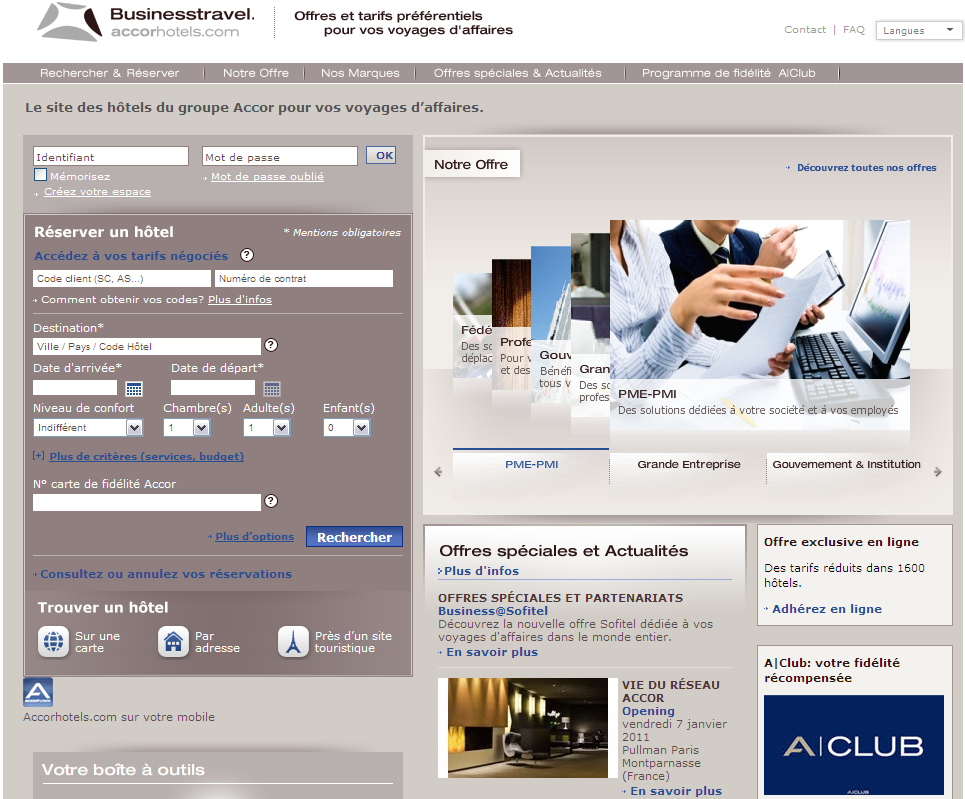 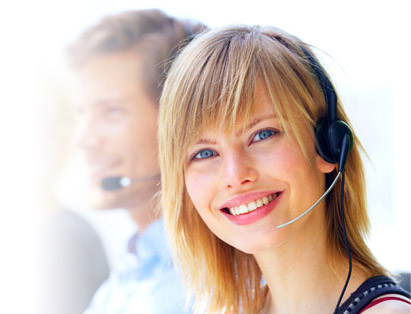 Как зарегестрироваться  на программу AWAY ON BUSINESS?
Простая online регистрация
Посетите наш сайт : www.businesstravel.accorhotels.com
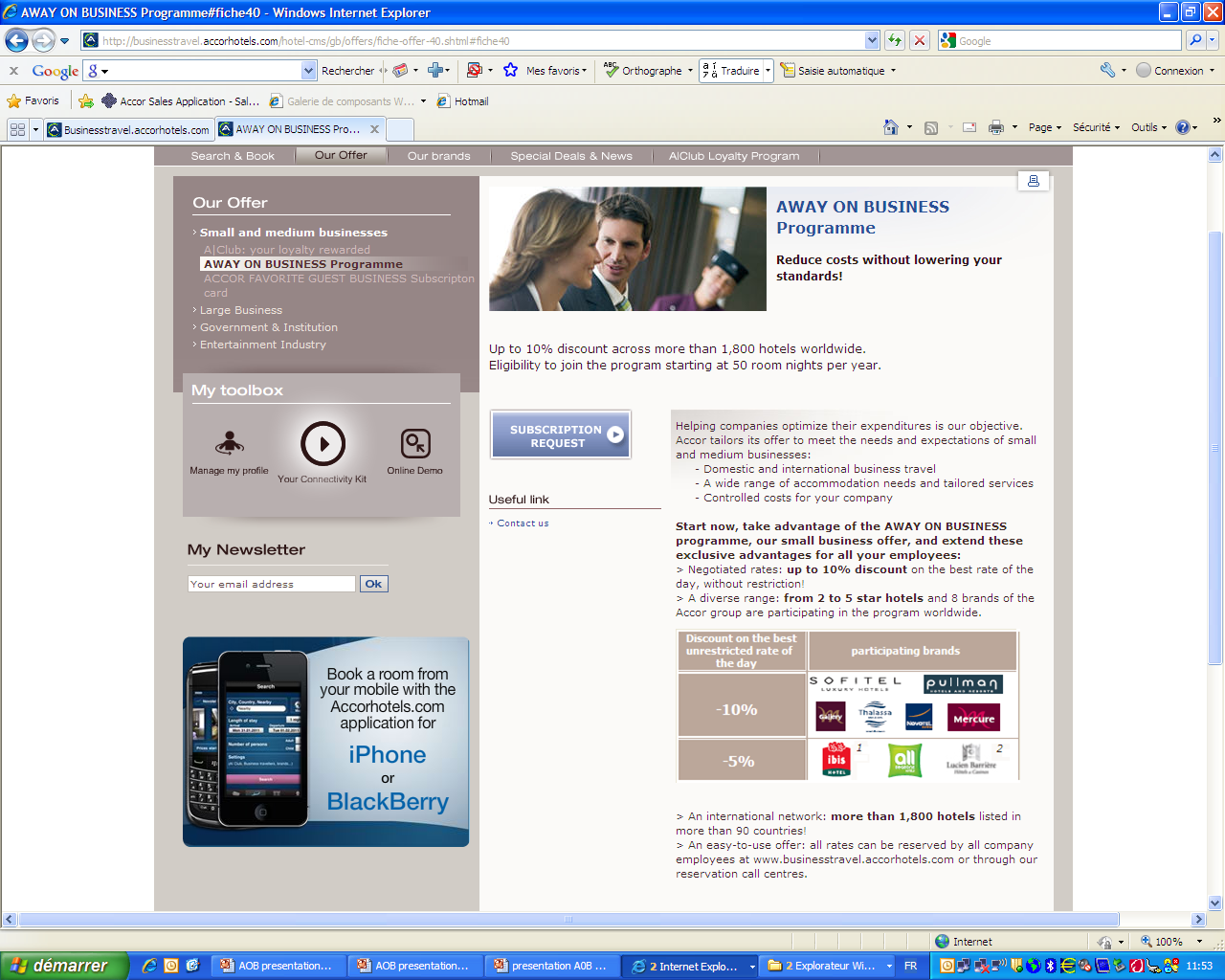 Действует при бронировании от 50 номеров в год!
Нажмите сюда
Ответим в течение 48 рабочих часов
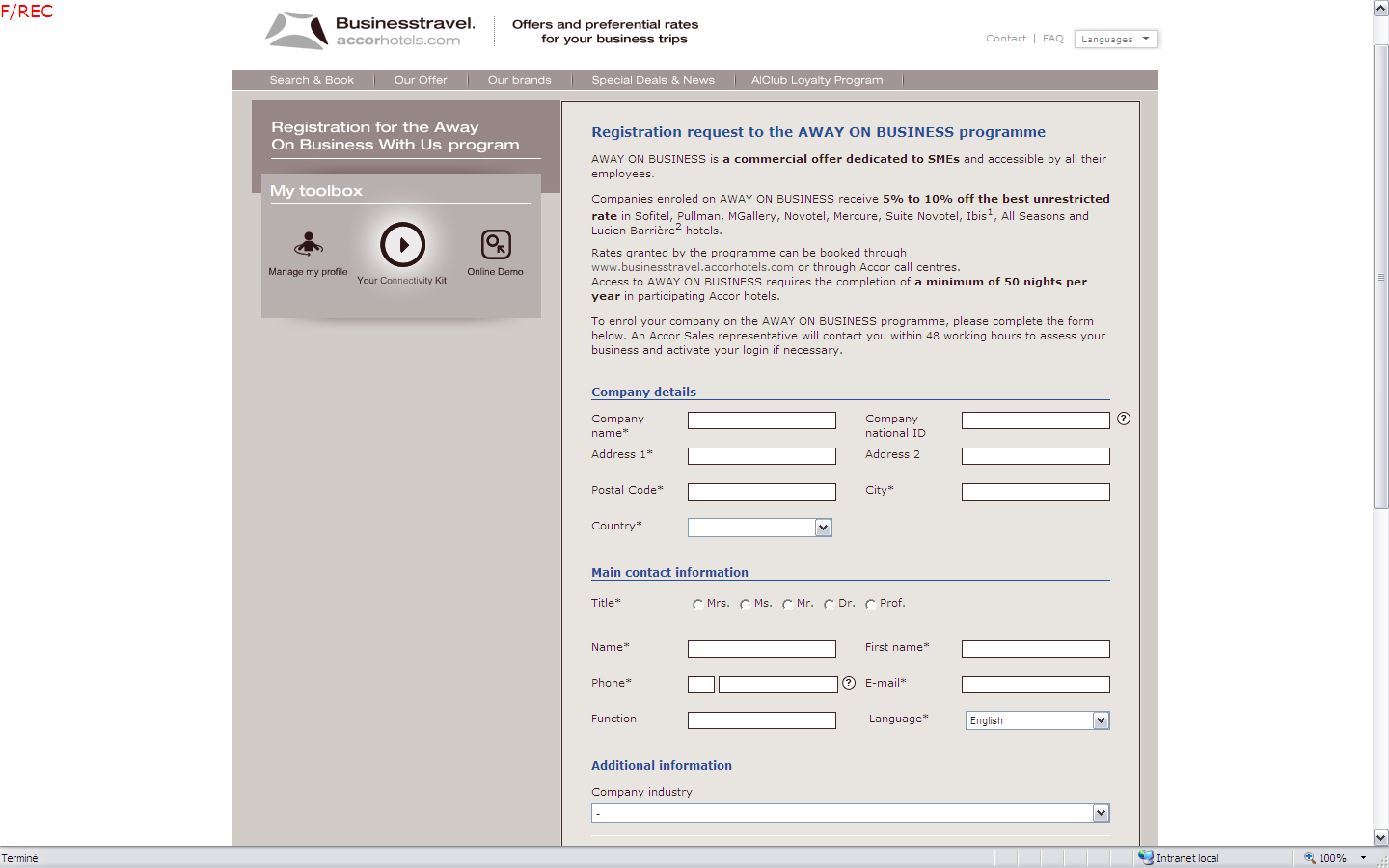 Наши сотрудники свяжутся с вами в течение 48 рабочих часов для того, чтобы :

Лучше понять ваши потребности

И ,если необходимо, активировать код, который позволит забронировать  номера по сниженным тарифам.
Заполните и отправьте форму регистрации
Как забронировать по тарифу AWAY ON BUSINESS?
Забронируйте по тарифу AWAY ON BUSINESS
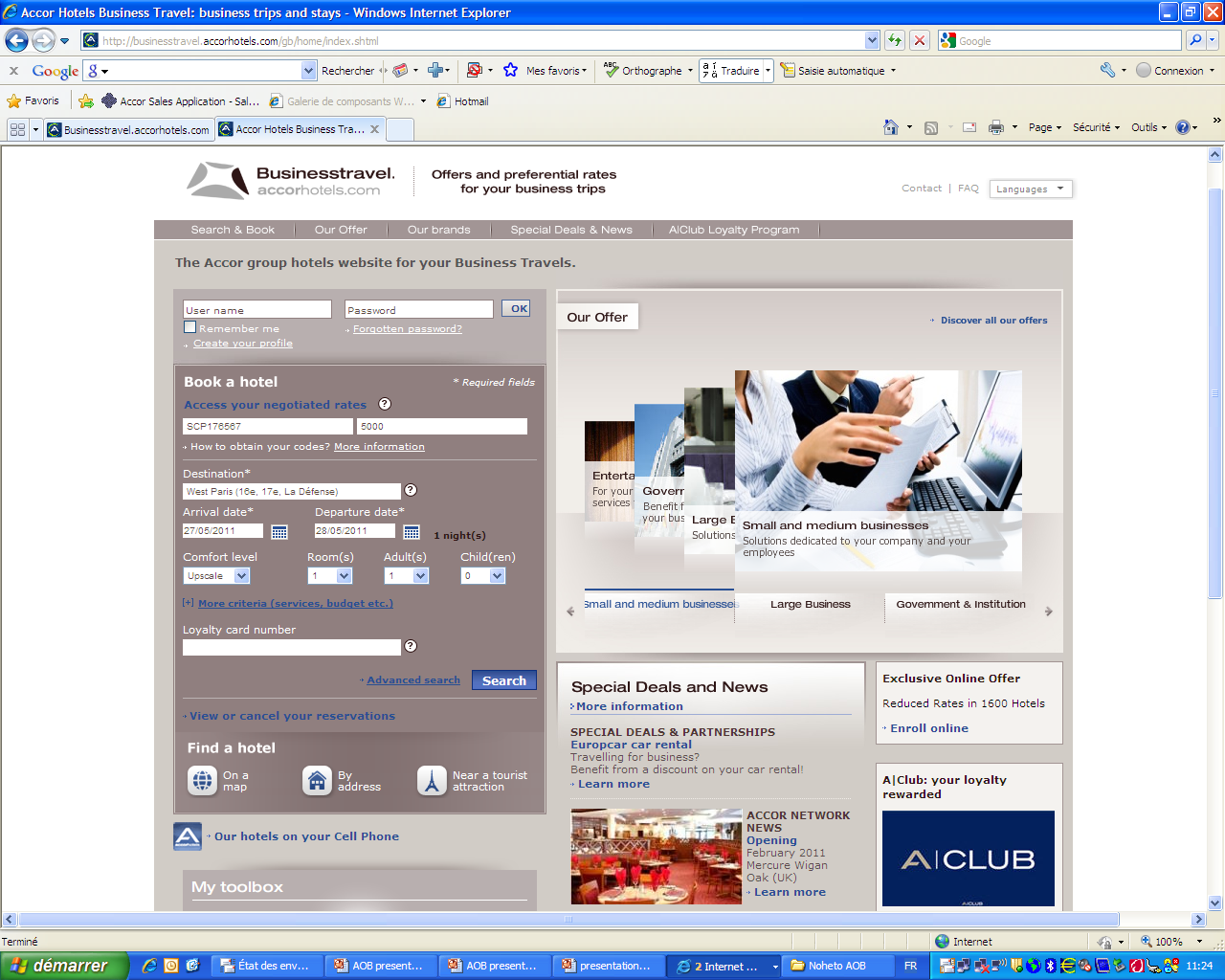 AWAY ON BUSINESS может быть забронирован всеми сотрудниками компании

На сайте:  www.accorhotels.com 

По телефону: телефонный центр бронирования работает 24/7

Через приложение на мобильном телефоне
ВАЖНО
Используйте ID компании и код контракта когда бронируете номер.
Эти коды выдаются нашими сотрудниками, когда вы регистрируетесь и понадобятся для подтверждения тарифа.
Create your profile
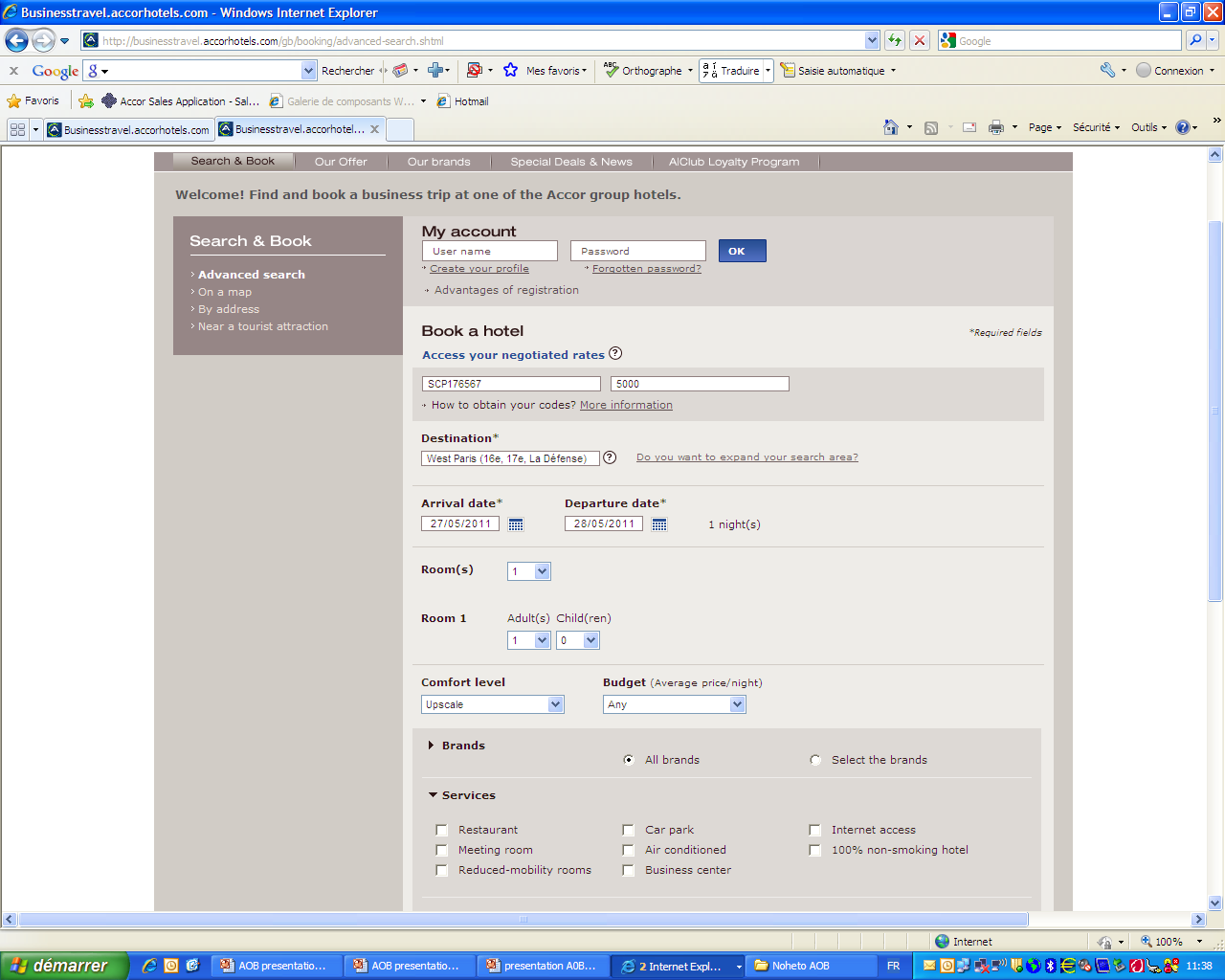 Создать Ваш личный профиль легко и быстро!
Преимущества...
Создайте профиль и..

Сохраните company ID (код контракта) и бронируйте по льготным тарифам

Экономьте время

Получайте  письма с последними предложениями и акциями. 

Воспользуйтесь эксклюзивными предложениями

Получайте подтверждение бронирования по смс..
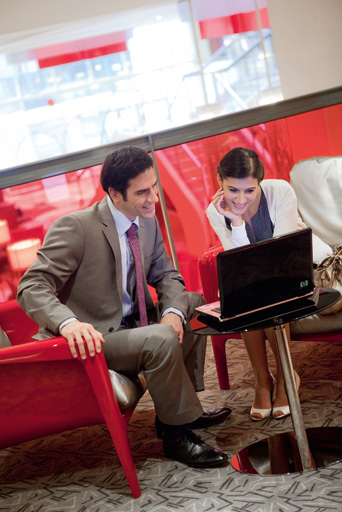 Accor
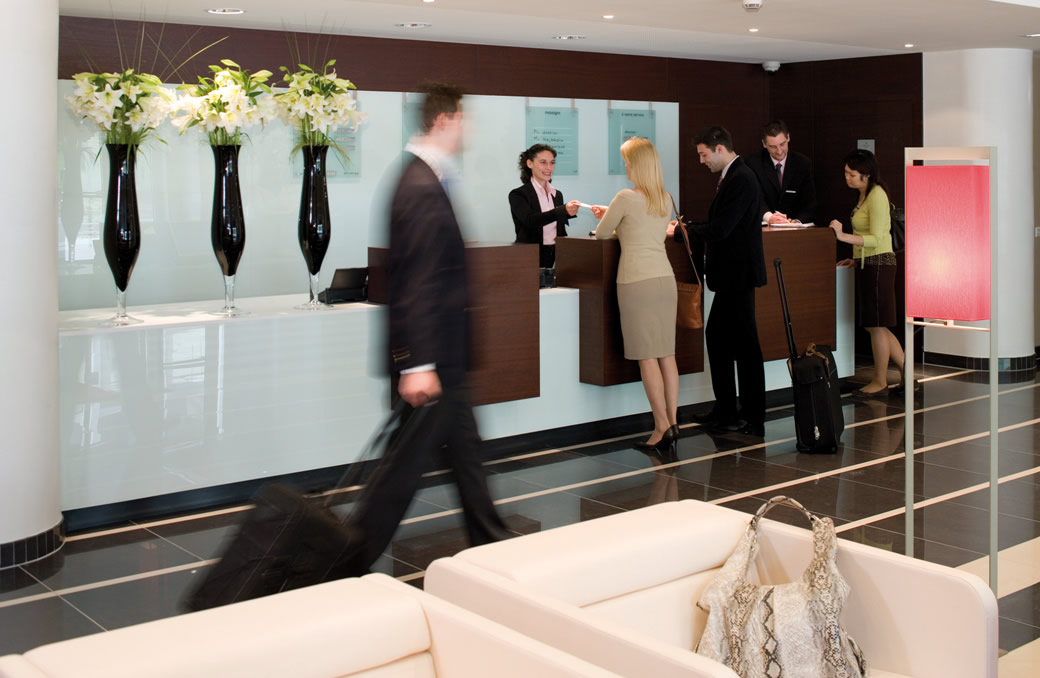 Лучший выбор отелей...